БЮДЖЕТ ДЛЯ ГРАЖДАН
к годовому отчету об исполнении бюджета муниципального района Нуримановский район Республики Башкортостан за 2022 год
Многих из Вас волнует вопрос, на какие цели расходуются   средства местного бюджета. Каждый вправе в максимально удобной и доступной форме получать информацию о направлениях бюджетной политики, проводимой на территории Нуримановского района. «Бюджет для граждан» – это проект, направленный на ознакомление граждан с приоритетами бюджетной политики, условиями формирования и параметрами бюджета  муниципального района Нуримановский район Республики Башкортостан.
   «Бюджет для граждан» содержит основные параметры годового отчета об исполнении районного бюджета за 2022 год в доступной и понятной форме. В нашем «бюджете для граждан» все данные изложены так, чтобы не только экономисты, но и все жители Нуримановского района могли понять, на какие цели и в каком объеме направляются средства.
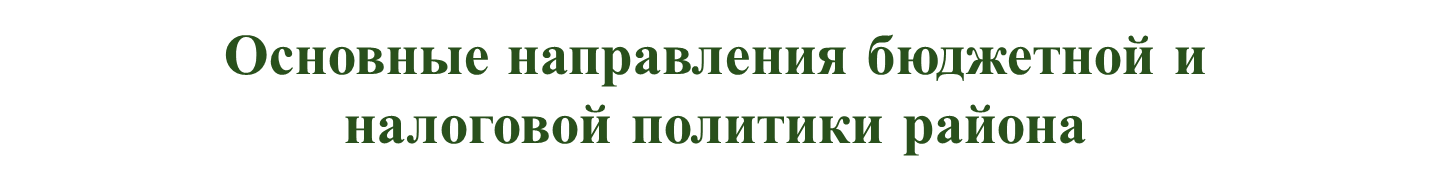 Основными итогами реализации бюджетной политики муниципального района в 2021 году и первой половине 2022 года являются:
     в части увеличения доходов и доходной базы консолидированного бюджета муниципального района:
реализация мер по достижению целевых индикаторов, установленных Комплексным планом мероприятий по увеличению поступлений налоговых и неналоговых доходов бюджета муниципального района и бюджетов сельских поселений;
реализация мер по минимизации рисков снижения доходов консолидированного бюджета муниципального района в условиях внешнего санкционного давления;
предоставление государственной поддержки отдельным категориям налогоплательщиков в виде налоговых преференций в соответствии с Планом первоочередных мер по обеспечению устойчивости развития Республики Башкортостан в условиях внешнего санкционного давления, утвержденным распоряжением Главы Республики Башкортостан от 29 апреля 2022 года № РГ-128;
ведение реестра налоговых льгот и проведение оценки эффективности налоговых расходов. 
     в части концентрации бюджетных средств на решении ключевых вопросов развития района:
сохранение режима первоочередных расходов при исполнении бюджета муниципального района;
финансовое обеспечение софинансирования из местного бюджета мероприятий национальных проектов, принятых в соответствии с Указами №204 и №474;
достижение ожидаемых результатов от исполнения мероприятий «дорожных карт» по оптимизации бюджетных расходов, сокращению нерезультативных расходов и увеличению собственных доходов;
 обеспечение достижения целевых показателей заработной платы «указных» категорий работников бюджетной сферы;
сохранение и увеличение уровня открытости бюджетных данных и качества управления муниципальными финансами.
     Основные итоги реализации налоговой политики в первой половине 2022 года:
     По состоянию на 1 июля 2022 года в консолидированный бюджет муниципального района поступления налоговых и неналоговых доходов к уровню аналогичного периода 2021 года возросли на 10,7 процента и составили 115,1 млн. рублей, в бюджет муниципального района поступило налоговых и неналоговых доходов в сумме 110,6 млн. рублей, с ростом на 12,0 процента.
ИСПОЛНЕНИЕ 
БЮДЖЕТА РАЙОНА
Исполнение бюджета - процесс сбора и учета доходов и осуществление расходов на основе сводной бюджетной росписи и кассового плана.
Исполнение бюджета –это этап бюджетного процесса ,который начинается с момента утверждения решения о бюджете муниципального района и продолжается в течение финансового года. Можно выделить следующие этапы этого процесса.
- исполнение бюджета по доходам заключается в обеспечении полного и своевременного поступления в бюджет налогов, сборов, доходов от использования имущества и других обязательных платежей, в соответствии с утвержденным планом мобилизации доходов.
- исполнение по расходам означает последовательное финансирование мероприятий, предусмотренных решением о бюджете, в пределах утвержденных сумм с целью исполнения принятых муниципальным образованием расходных обязательств. 

Составление и утверждение отчета об исполнении бюджета является важной формой контроля за исполнением бюджета.
Отчет об исполнении бюджета составляется по всем основным показателям доходов и расходов в установленном порядке с необходимым анализом исполнения доходов и расходования средств.
Годовой отчет об исполнении бюджета предоставляется в Совет, который принимает   решения об его утверждении либо отклонении.
Показатели социально-экономического развития Нуримановского района
Фонд оплаты труда
Численность работающих, тыс. чел.
Среднемесячная заработная плата  одного работающего в районе
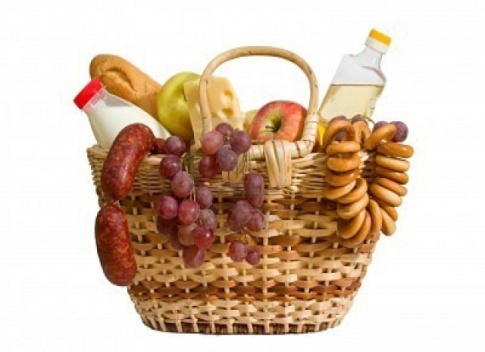 При уровне прожиточного минимума на 2022 год 
10 397,0 руб.
5
ЭКОНОМИЧЕСКИЕ 
ПОКАЗАТЕЛИ
Объем отгруженных товаров собственного производства, выполненных 
работ (услуг) по кругу крупных и средних организаций – 1 675,0 млн.руб.
Объем валового производства 
по сельскому хозяйству – 2 386,7 млн.руб.
397,9 млн.руб. - объем инвестиций за счет всех источников финансирования 
в текущих ценах по кругу крупных и средних организаций (предварительные данные)
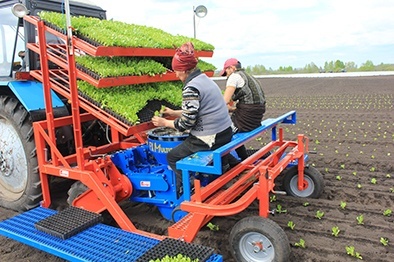 1 476,1 млн. руб. - оборот розничной 
торговли во всех 
каналах реализации
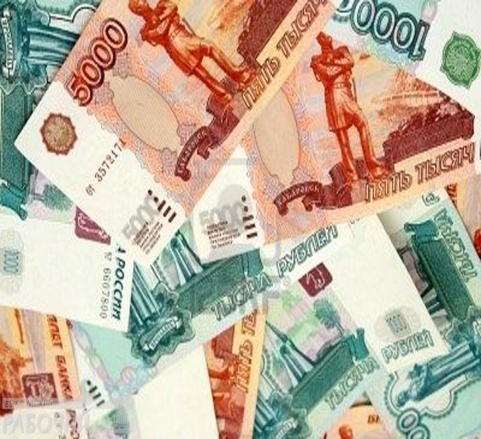 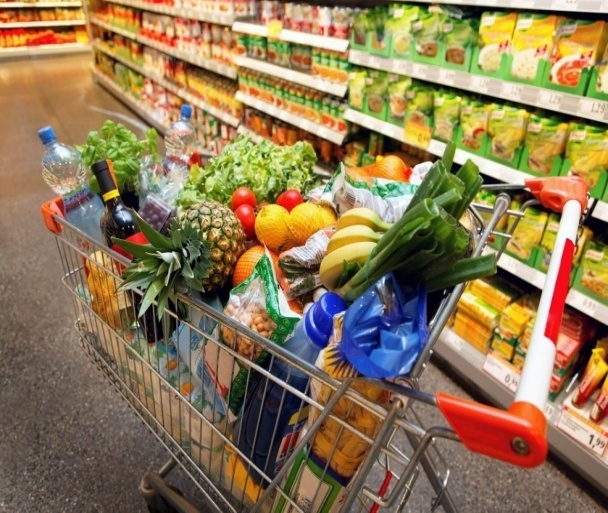 480  субъектов малого и среднего предпринимательства
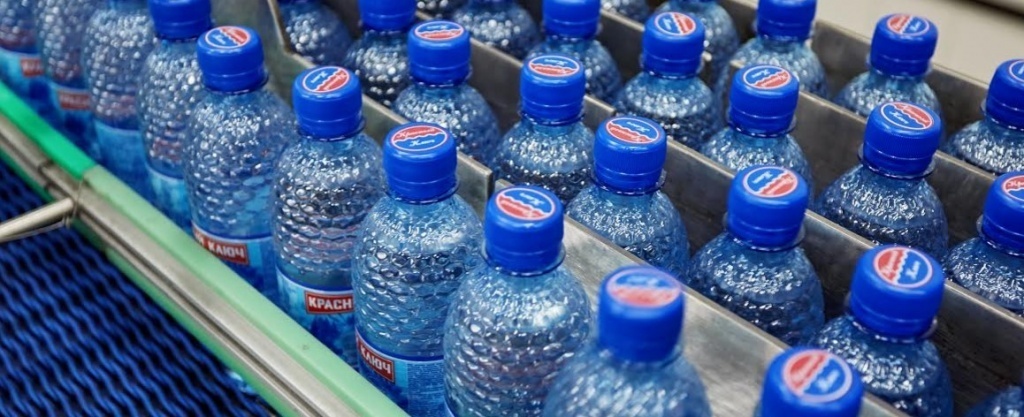 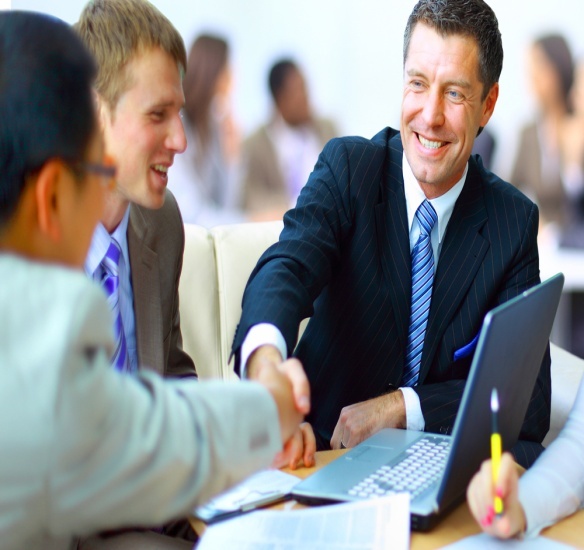 23,06 млн. руб. –
 оборот общественного 
питания
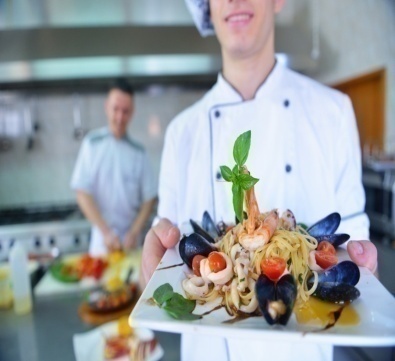 Показатели социально-экономического развития Нуримановского района
Объем отгруженных товаров собственного производства, выполненных работ  и услуг собственными силами.
Оборот розничной  торговли
Оборот  общественного  питания
7
Основные показатели развития 
социальной сферы, за 2022 год
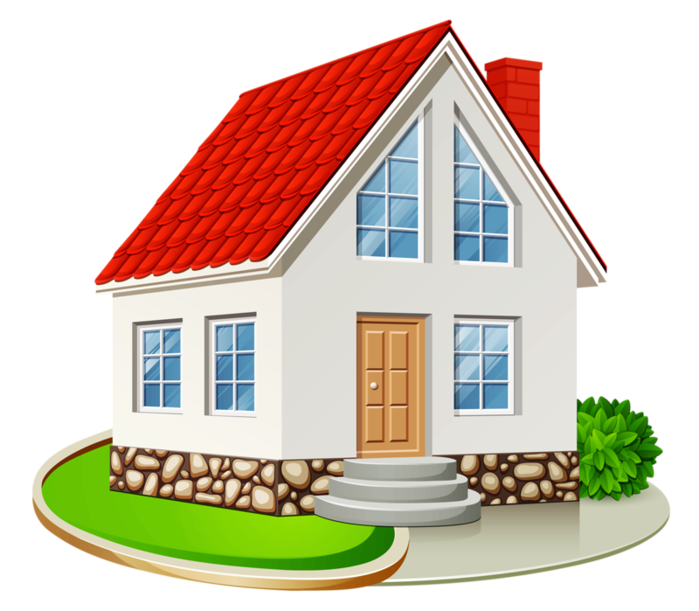 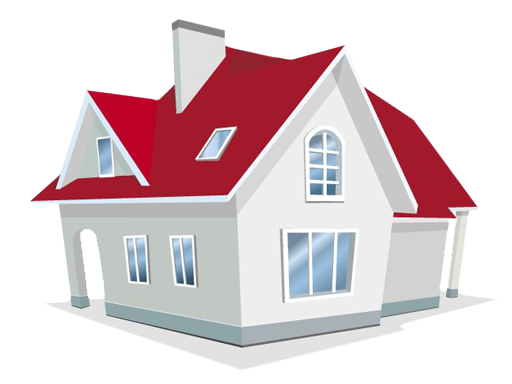 31,7 кв.м. общая площадь жилых помещений, приходящихся в среднем на одного жителя
в том числе индивидуальное жилищное 
строительство (ИЖС) 206 объектов – 17,854 тыс. кв.м.
17,854 тыс. кв. м. - объем жилищного 
строительства за счет всех источников 
финансирования
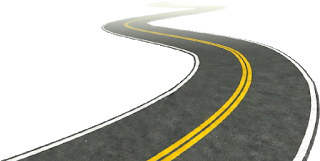 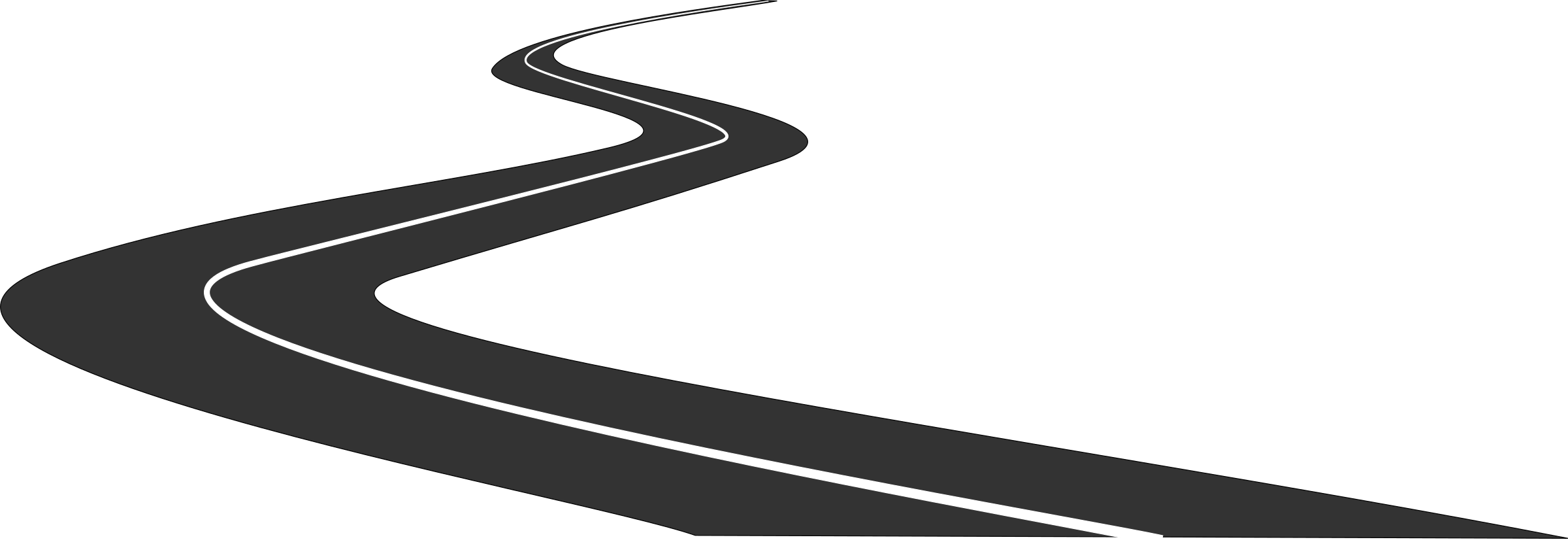 2618 чел. – среднегодовое кол-во учащихся в 
общеобразовательных организациях; 100% - обеспеченность
 местами в общеобразовательных организациях
2799 чел. – среднегодовое кол-во обучающихся в организациях дополнительного образования
994  чел. - среднегодовое кол-во детей посещающих дошкольные образовательные организации; 100% обеспеченность местами в дошкольных образовательных организациях
48 – кол-во учреждений культурно-досугового типа
340,25 км - протяженность 
автомобильных дорог общего 
пользования местного значения
Динамика основных показателей
исполнения бюджета в 2020-2025 годах, тыс. руб.
Источники финансирования 
дефицита  бюджета в 2020-2025 годах, тыс.руб.
Общие характеристики бюджета 
в 2020-2025 годах
Доходы бюджета по видам доходов 
в 2020-2025 годах, тыс.руб.
Структура  доходов 
муниципального района в 2022 году
тыс.рублей
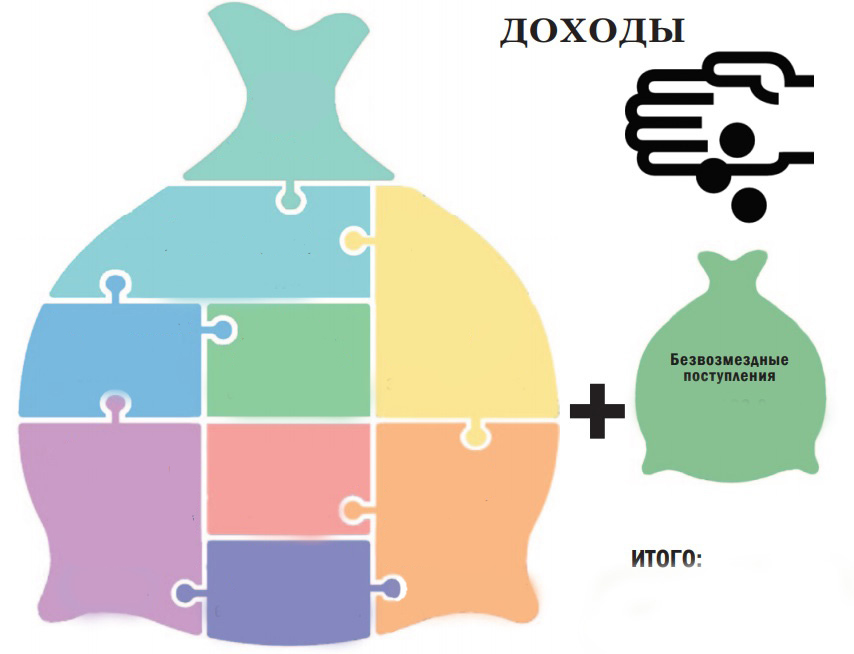 НДФЛ
141 682,7
УСН  
63 256,6
Акцизы 
16 832,0
Государствен-
ная пошлина 
1 783,5
Патент  
2 907,6
648 991,4
Налог на 
имущество 
организаций
4 351,4
Доходы от использования имущества
9 605,0
Доходы от 
продажи 
имущества
11 690,3
Итого
903 767,3
Штрафы 
1 817,5
05
04
03
02
01
14,0%
6,1%
83%
4,3%
2,1%
1,8%
ТОП – 5 
налогоплательщиков за 2022 год
Межбюджетные трансферты, 
полученные из других бюджетов бюджетной 
системы РФ в 2020-2025 годах
Динамика
Межбюджетные трансферты, полученные 
из других бюджетов бюджетной системы РФ, тыс. руб.
Расходы бюджета по видам расходов в 2020-2025 годах, тыс.руб.
1
5
6
Расходы бюджета по разделам в 2020-2025 годах, тыс.руб.
Структура расходов бюджета муниципального района 
по разделам бюджетной классификации за 2022 год, %
Расходы бюджета на общегосударственные вопросы 
в 2020-2025 годах, тыс. руб.
Расходы бюджета на национальную оборону, тыс.руб.
Мобилизационная и 
вневойсковая подготовка

(межбюджетные трансферты бюджетам 
сельских поселений на осуществление первичного 
воинского учета на территориях, 
где отсутствуют военные комиссариаты)
Основные направления по отрасли «Национальная безопасность и правоохранительная деятельность», тыс.руб.
Защита населения и территории от чрезвычайных ситуаций природного и техногенного характера, пожарная безопасность
 (содержание и обеспечение деятельности единой дежурной диспетчерской службы штатной численностью 6 единиц)
Расходы бюджета на национальную экономику
 в 2020-2025 годах, тыс.руб.
Транспорт
Сельское хозяйство и рыболовство
Дорожное хозяйство (дорожные фонды)
Другие вопросы в области национальной экономики
Основные направления по отрасли 
«Национальная экономика»  в 2022 году
Мероприятия по отлову 
и содержанию безнадзорных 
животных 331,3 тыс.руб.
Обустройство, содержание 
и реконструкция скотомогильников
380,8 тыс.руб.
Национальная 
экономика  
114 406,0 тыс.руб.
Содержание МБУ «ИКЦ» и 
мероприятия в области 
сельского хозяйства 
5 300,7 тыс.руб.
Содержание МБУ «ЦКО» 
58 856,4 тыс.руб.
Дорожное хозяйство
45 341,8 тыс.руб.
Проведение работ по 
землеустройству 1 584,8 тыс.руб.
Мероприятия в области 
речного транспорта 739,8 тыс.руб.
Развитие малого  и 
среднего предпринимательства 
1 870,4 тыс.руб.
29
Расходы бюджета на жилищно-коммунальное 
 хозяйство в 2020-2025 годах, тыс.руб.
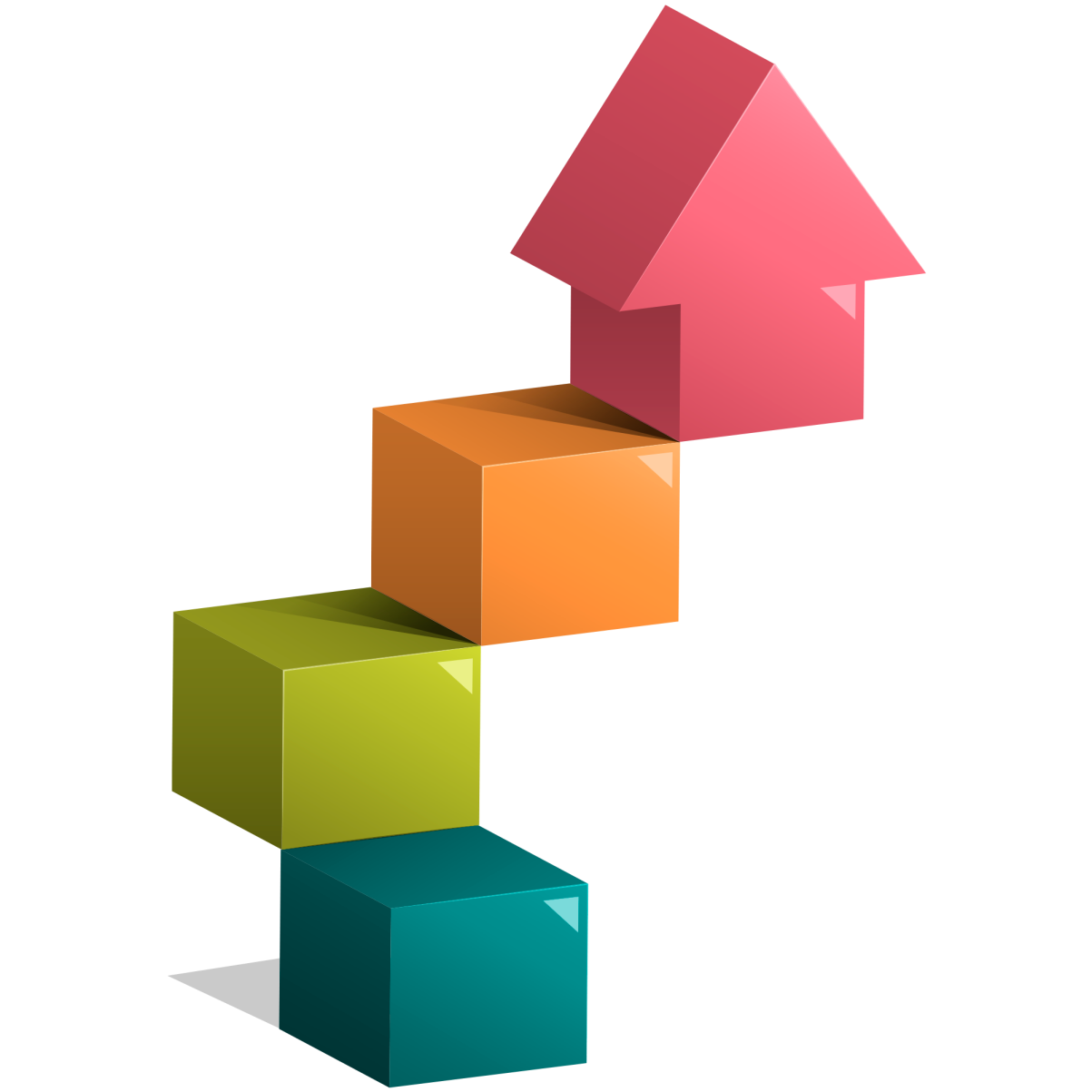 2022 год
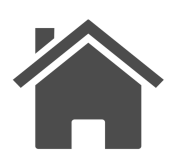 Жилищное 
хозяйство – 8 054,5
Коммунальное 
хозяйство – 20 224,6
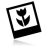 Благоустройство – 26 405,0
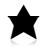 Расходы бюджета на охрану окружающей среды
 в 2020-2025 годах, тыс.руб.
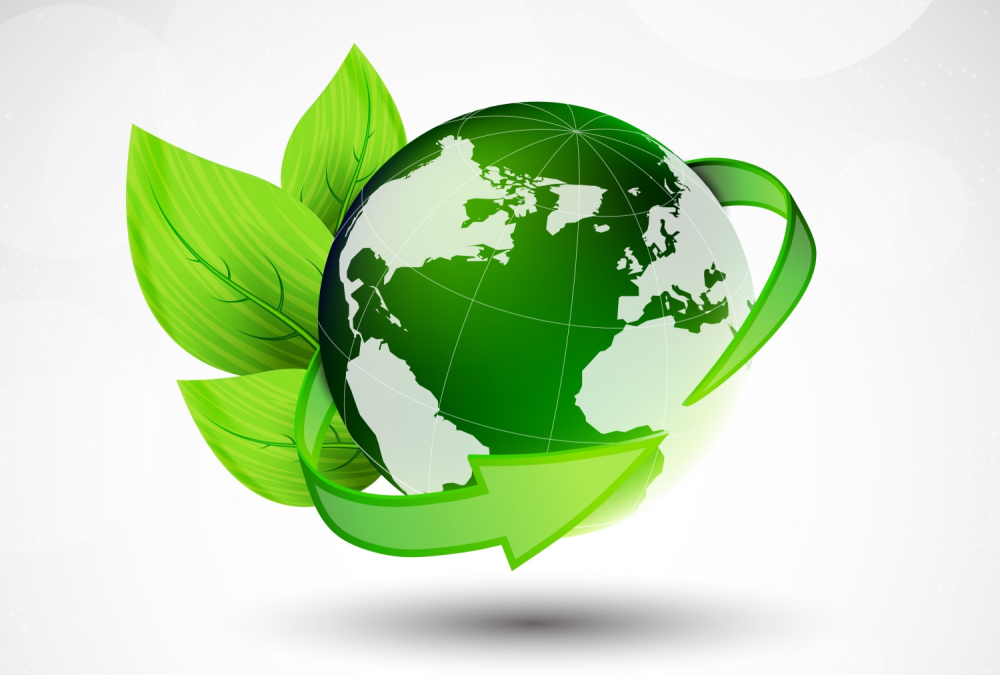 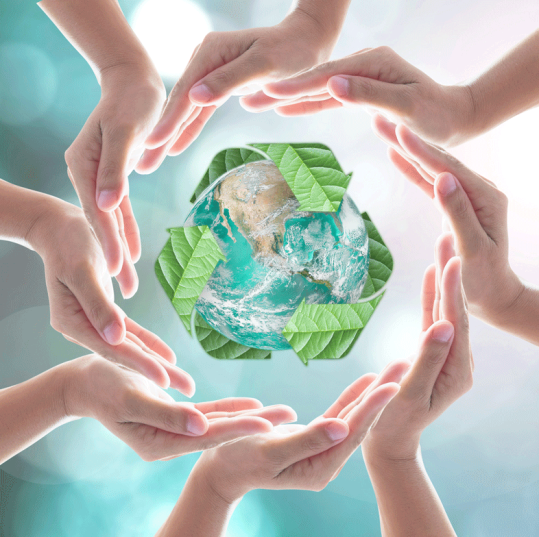 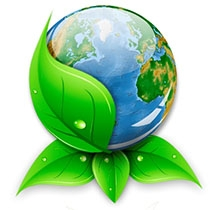 Расходы бюджета на образование, тыс.руб.
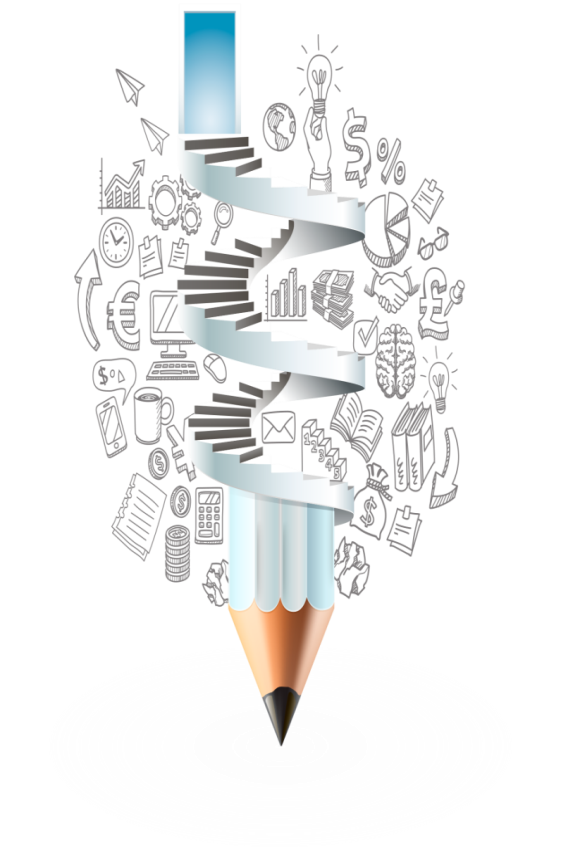 Расходы бюджета на культуру и кинематографию 
в 2020-2025 годах, тыс.руб.
Учреждения культуры района оказывают населению услуги по организации библиотечного обслуживания, сохранения и развития народной традиционной культуры, поддержки социально-культурной активности населения, организации его досуга и отдыха. Все вышеуказанные услуги предоставляют МБУ «Нуримановская централизованная библиотечная система» и МБУ «Нуримановская централизованная клубная система», в составе которых 48 филиалов в разных населенных пунктах района.
Расходы бюджета на социальную 
политику в 2020-2025 годах, тыс.руб.
Расходы бюджета на средства массовой информации, тыс.руб.

(Публикация муниципальных правовых актов 
и иной официальной информации)
Расходы бюджета на физическую
 культуру и спорт, тыс.руб. 
. 
Мероприятия по физической культуре и спорту запланированы в рамках муниципальной программы «Развитие молодежной политики, физической культуры  и спорта в муниципальном районе Нуримановский район Республики Башкортостан» подпрограммы 
«Развитие физической культуры и спорта»
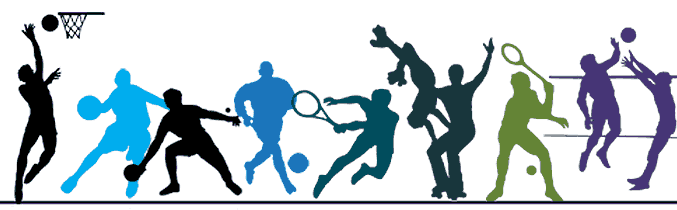 483,4
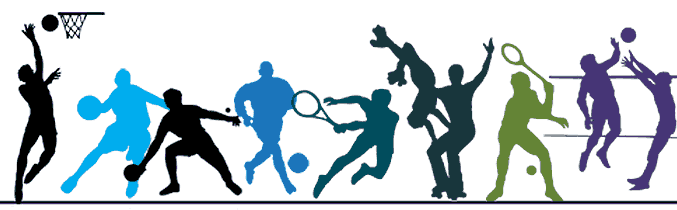 683,6
529,0
0,0
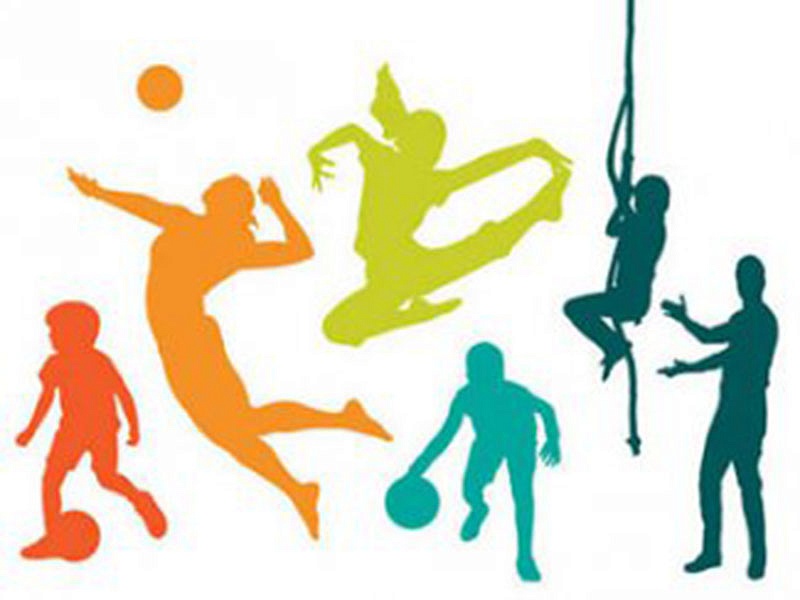 0,0
500,0
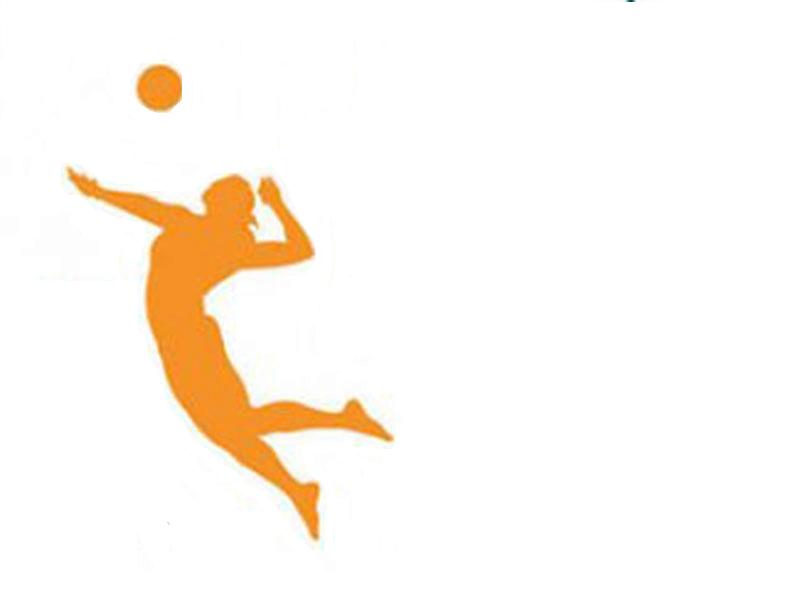 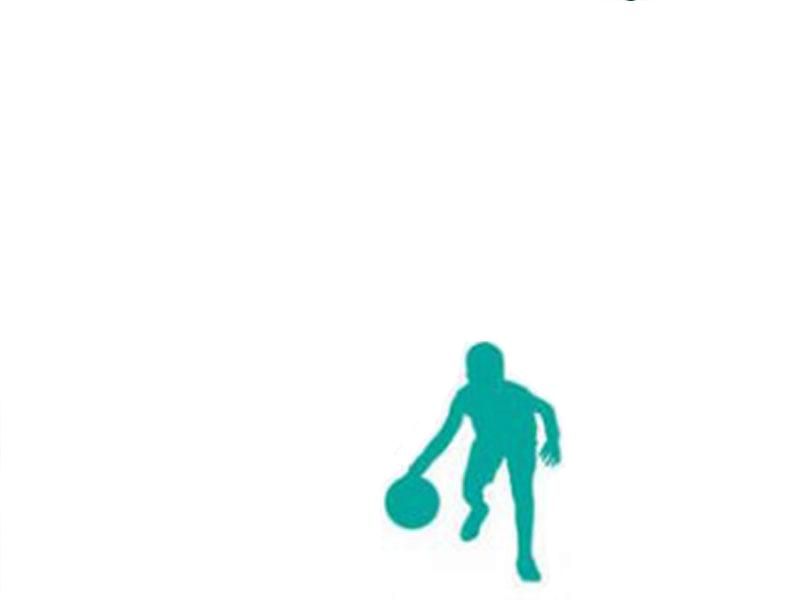 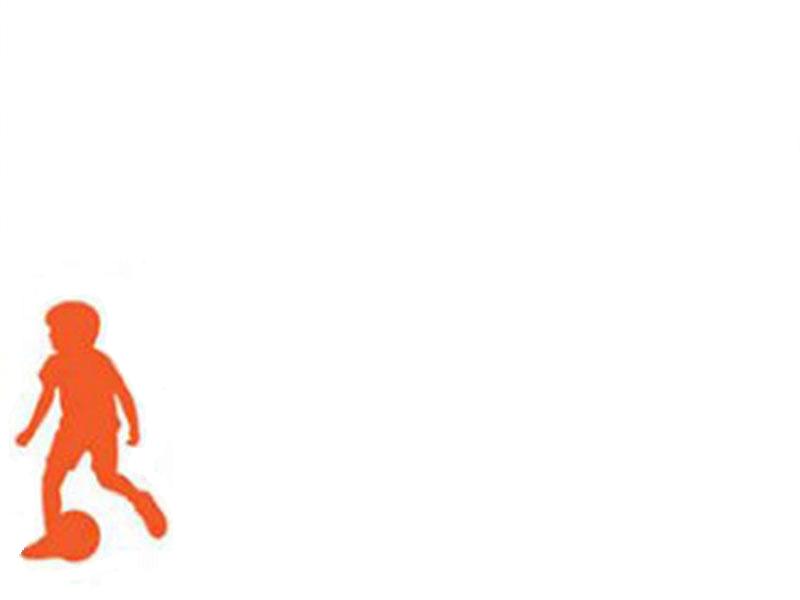 2020
2021
2022 (Отчет)
2023 (План)
2024 (План)
2025 (План)
Муниципальный долг- это обязательства муниципального образования, возникающие из муниципальных заимствований: привлечения кредитов в кредитных организациях, получения бюджетных кредитов от других бюджетов и предоставления муниципальных гарантий .

Расходы на обслуживание муниципального долга (тыс.руб.)
Расходы бюджета на межбюджетные трансферты 
общего характера бюджетам бюджетной системы 
Российской Федерации, тыс.руб.
Дотации на выравнивание 
бюджетной обеспеченности 
субъектов РФ и муниципальных 
образований
Прочие межбюджетные трансферты общего характера
Иные дотации
Распределение межбюджетных трансфертов бюджетам сельских поселений за 2022 год, тыс.руб.
Расходы бюджета в расчете на душу 
населения за 2022 год
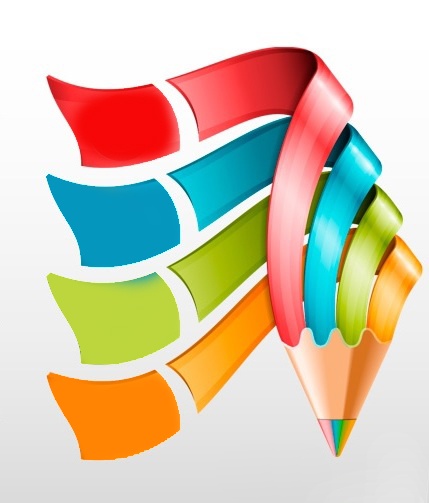 Средняя заработная 
плата работников, выделенных в 
«майских» Указах Президента РФ
89 человек
Педагогические  
работники 
дошкольных образовательных организаций
252 человека
Педагогические  работники 
образовательных организаций 
общего образования
27 человек
Педагогические  работники
 организаций дополнительного 
образования детей
76 человек
Работники 
учреждений 
культуры
Среднесписочная численность 
за 2022 год – 444 человек
Динамика изменения средней 
заработной платы отдельных категорий работников, руб.
Педагогические  работники дошкольных образовательных организаций
Педагогические  работники образовательных организаций общего образования
Педагогические  работники организаций дополнительного образования детей
Работники учреждений культуры
Бюджет муниципального района Нуримановский район Республики Башкортостан является программно-ориентированным, то есть расходование средств осуществляется на основании 19 утвержденных муниципальных программ.
Тыс. руб.
Бюджет муниципального района Нуримановский район Республики Башкортостан в разрезе муниципальных программ, тыс.руб.
Структура расходов бюджета района 
в разрезе муниципальных программ за 2022 год							          (в процентах)
Сведения о проектах по программе  поддержки местных инициатив (ППМИ), направленных на решение вопросов местного значения  при непосредственном участии граждан за 2022 год
Сумма проекта 621,4 тыс.руб.
5 000,2
459,8
тыс.руб.
7 
Тыс.
46,0
тыс.руб.
69,6
тыс.руб.
295,0 тыс.руб.
46,0
тыс.руб.
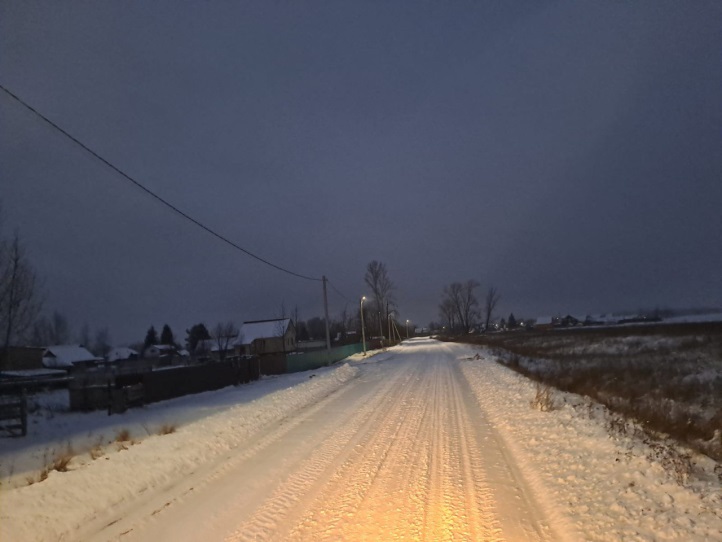 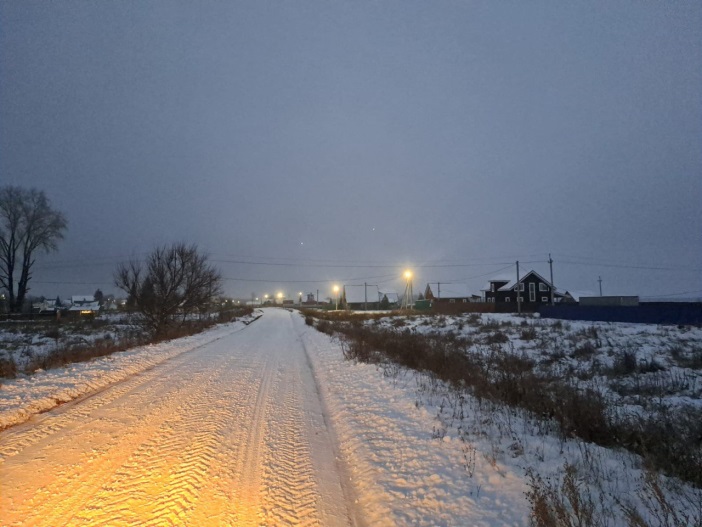 Информация о выполнении мероприятий, включенных 
в перечень  наказов избирателей, за 2022 год
Реализация проекта по благоустройству парка культуры и отдыха с. Красная Горка муниципального района Нуримановский район Республики Башкортостан, в рамках национального проекта «Жилье и городская среда» за 2022 год
Стоимость проекта –  8 977,0 тыс. руб.
средства федерального бюджета – 8 357,6 тыс. руб. 
средства республиканского бюджета – 170,6 тыс. руб.
средства местного бюджета – 448,8 тыс. руб.
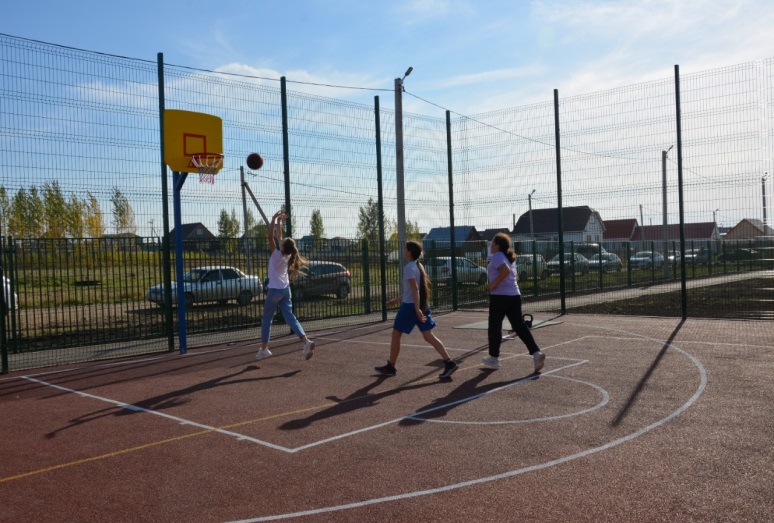 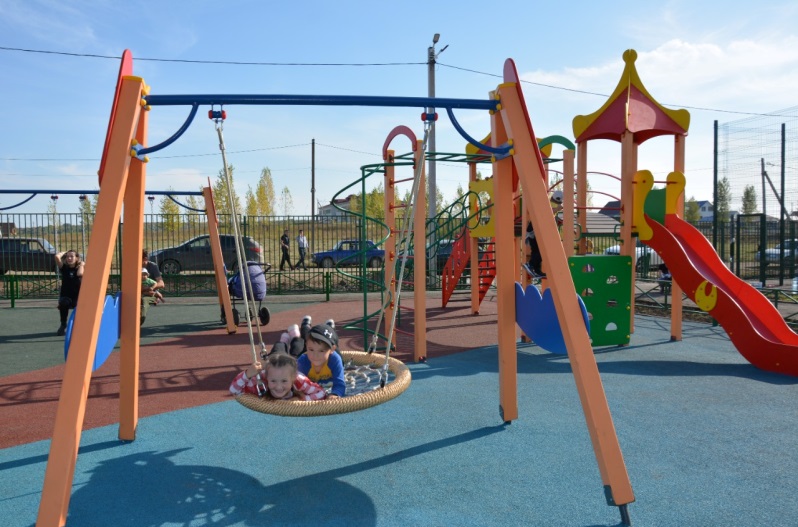 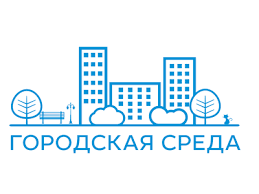 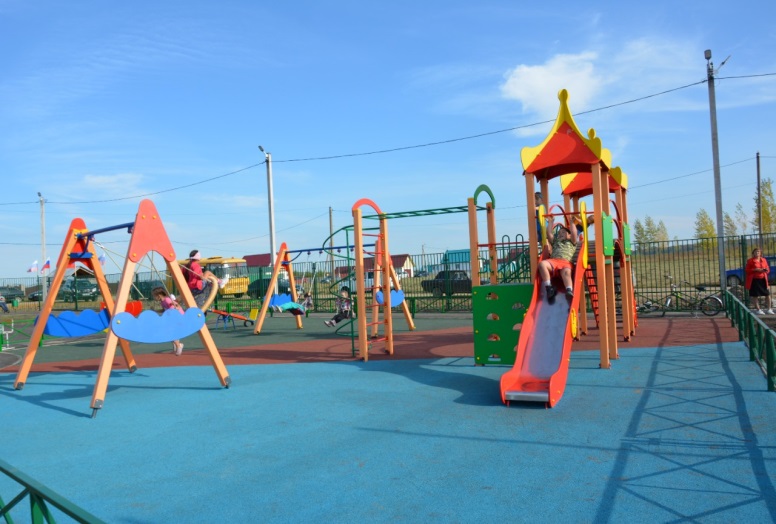 Информация о реализации национальных проектов на территории муниципального района Нуримановский район Республики Башкортостан
тыс. руб.
Контактная информация
Администрация муниципального района 
Нуримановский район
С.Красная Горка
Ул. Советская, 62

Финансовое управление Администрации 
муниципального района

Заместитель главы администрации - начальник финансового управления
 Ардаширова Анфиса Гайнисламовна

Телефон: 8(34776) 2-25-84

e-mail: nuriman_tfu@ufamts.ru